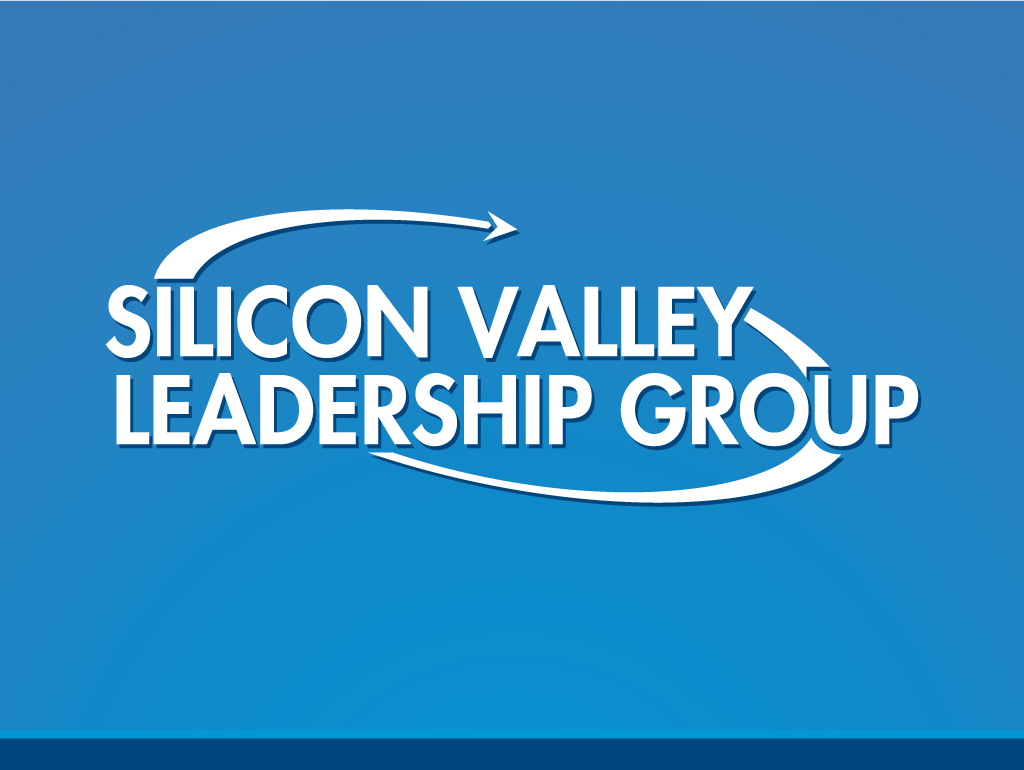 Housing in Silicon Valley
Overview

What is Silicon Valley?
Why is the business community engaged in housing?
What have we done?
What’s on the horizon?
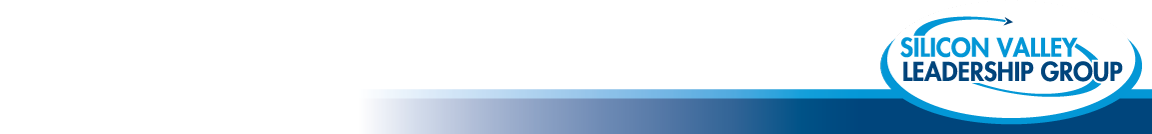 Silicon Valley

4 million people
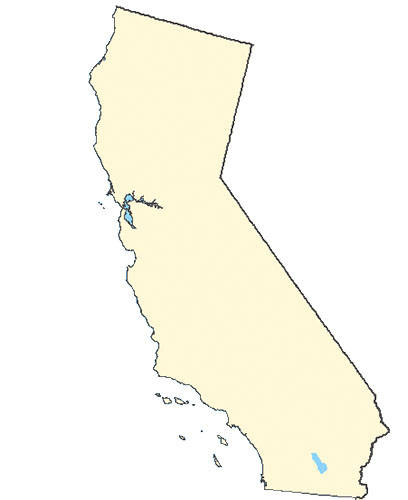 San Francisco
Los Angeles
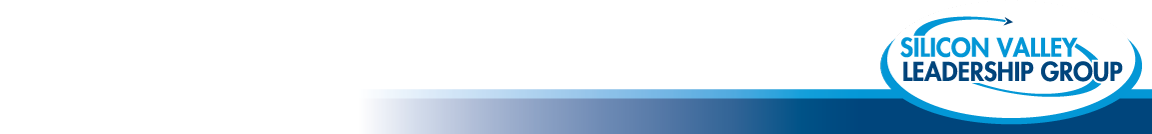 Suburban Land Use
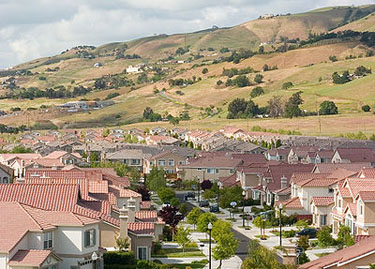 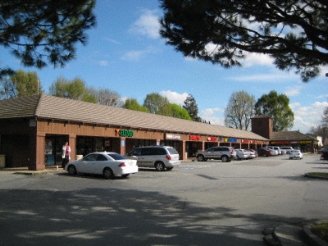 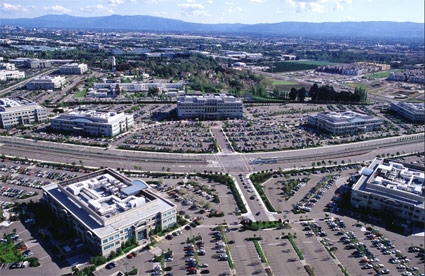 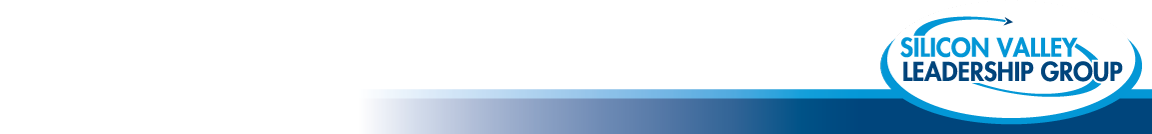 Innovation Center
Robust job growth– added 42,000 jobs in 2012.
1/3 of venture capital in US
Not everyone shares in this growth
18% decline in incomes for African Americans
5% decline for Latinos
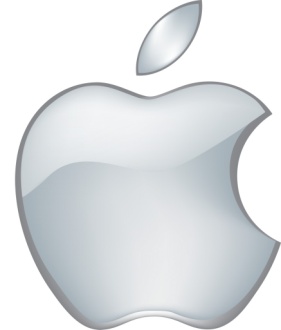 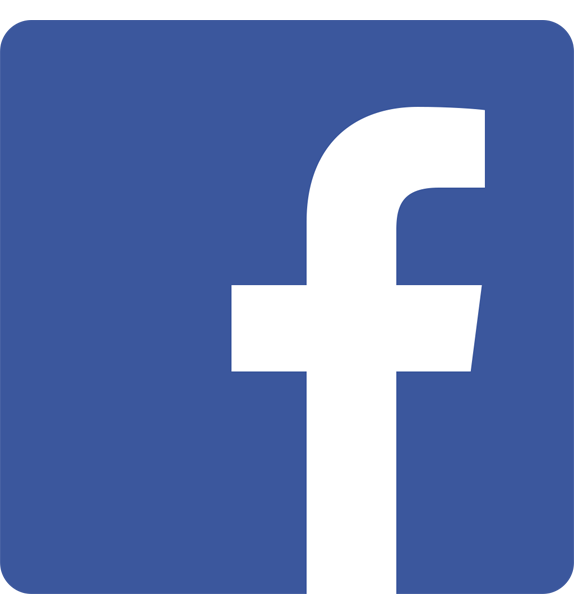 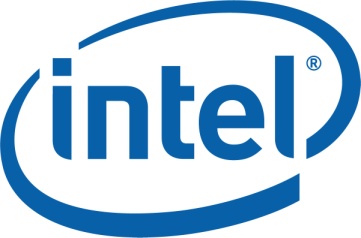 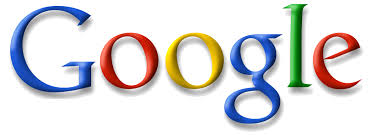 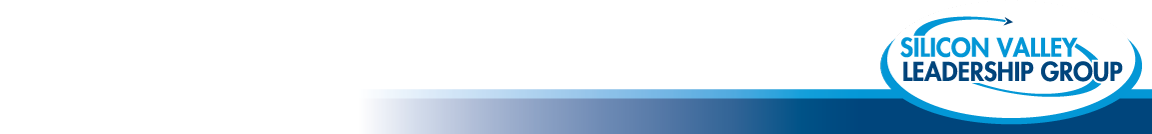 Shortage of Homes
Housing growth 7,526, job growth 42,000
$1.05 million single family home
$2,128 average rent
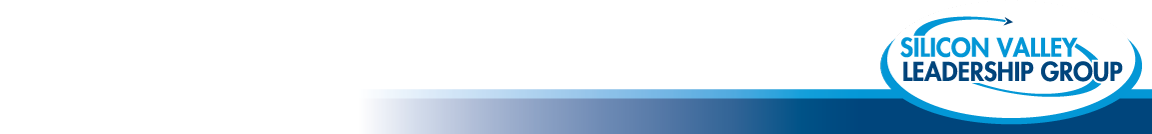 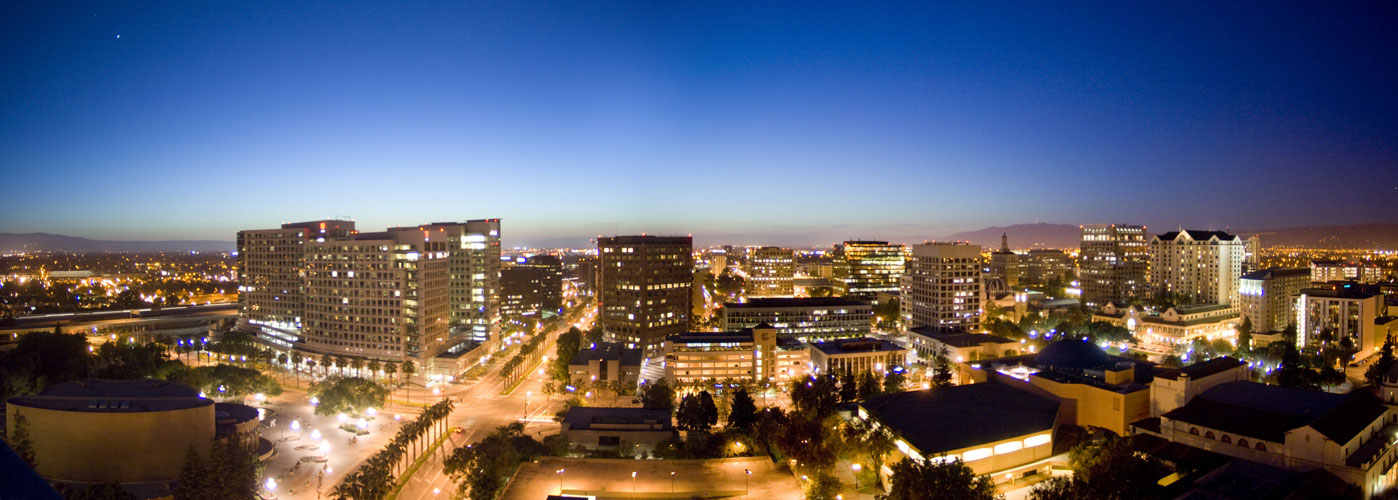 Silicon Valley Leadership Group
385 members
1 out of 3 private sector jobs
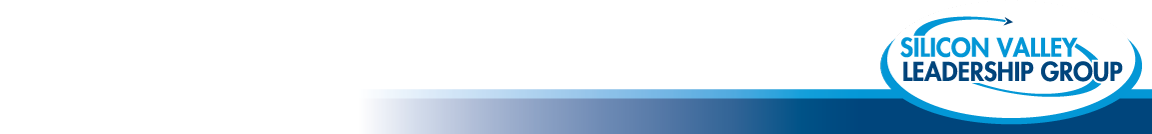 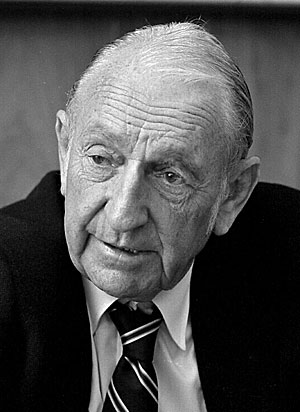 “Our job, as CEOs, is not to sit on the sidelines, to cheer or jeer.  
Our job is to get into the game and move the ball forward.”
David PackardHewlett-Packard CEO andSilicon Valley Leadership Group Founder
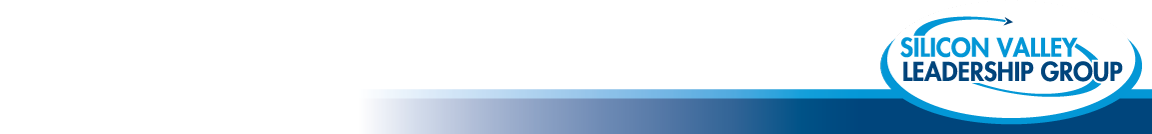 2013 CEO Business Climate Survey
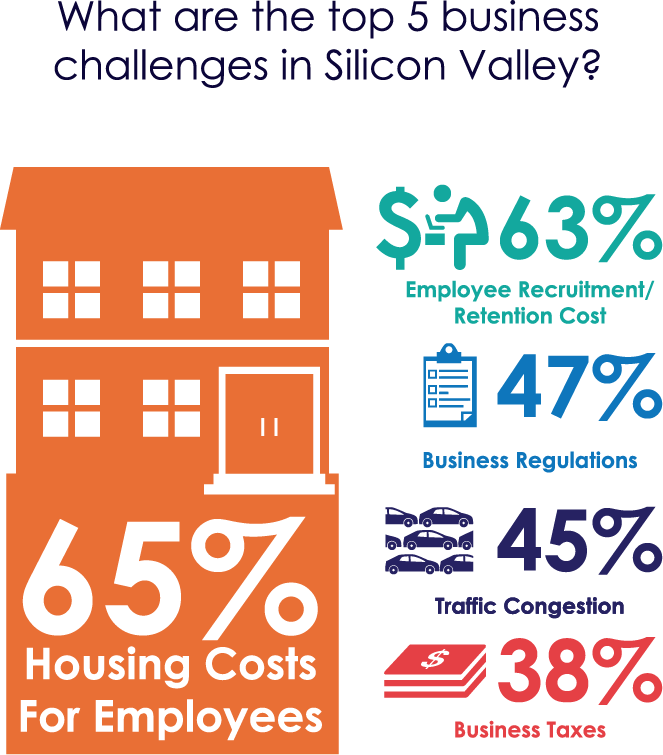 #CEOSummit
Home Prices in Other Tech Centers
Austin: Rents - $933
Purchase - $184,000

Seattle: Rents - $1,438
Purchase - $430,000

Silicon Valley: Rents - $2,128
Purchase - $1.05 million
#CEOSummit
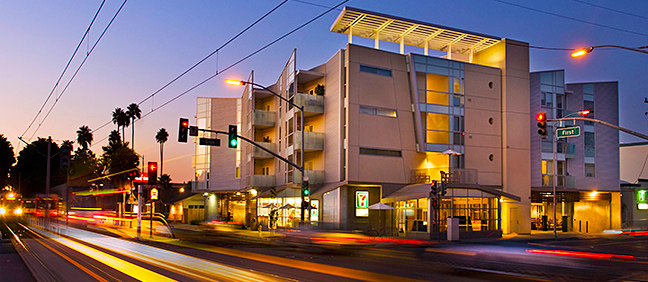 Engaging Business Community on Housing
Housing advocacy
229 developments, representing 65,000 homes
Education on housing issues
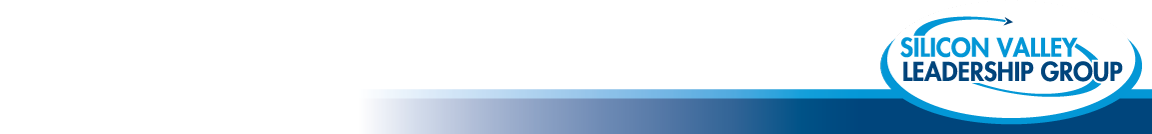 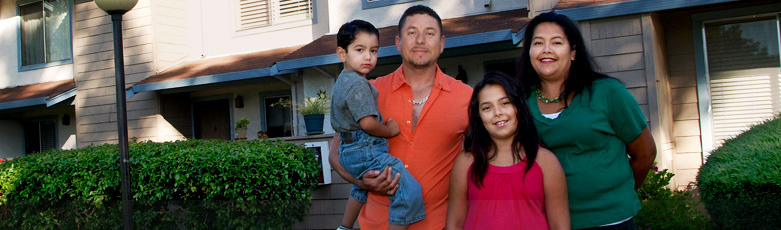 Housing Trust of Silicon Valley
Raised $76 million – public and private
Leverages $1.88 billion
Created 9,988 housing opportunities
3 programs
First-time homebuyer loans
Multifamily loans
Finally Home loans for recently homeless
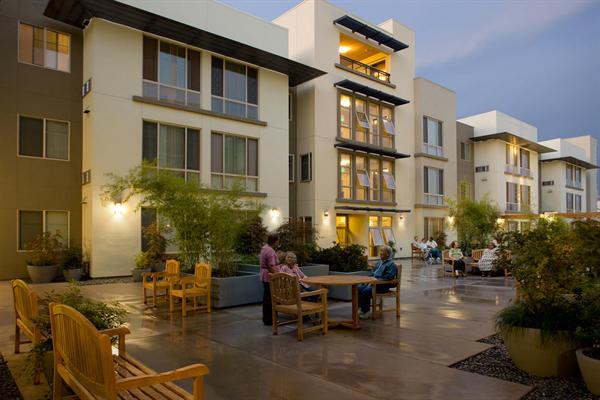 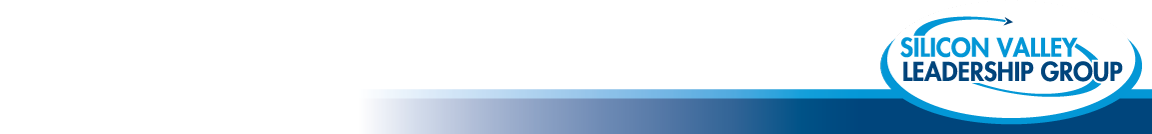 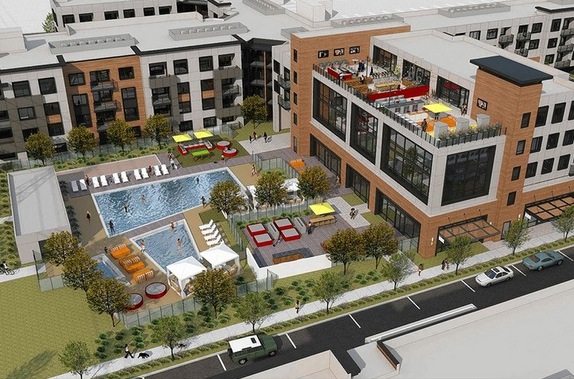 Facebook – Anton Menlo Apartments
$120 million, 394-apartment community within walking distance of headquarters
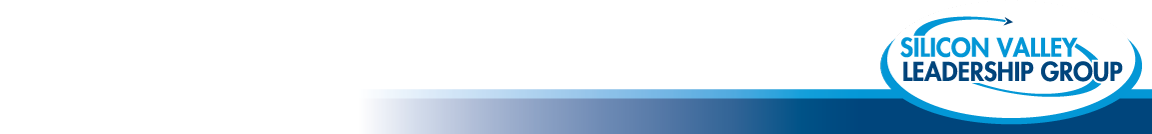 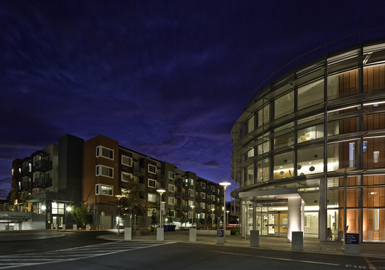 Google – Fair Oaks Senior Housing
$19 million investment
  123 low-income senior apts
  Next door to county clinic
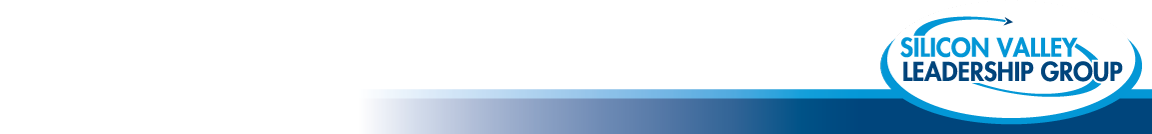 Conclusion
Silicon Valley housing challenging
  Leadership Group focused on solutions
  Create political will for homes
  Raise local funds
  Strongest when we work together
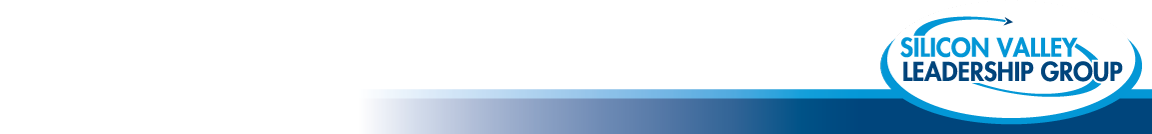 Contact Information
Bena Chang
bchang@svlg.org

www.svlg.org
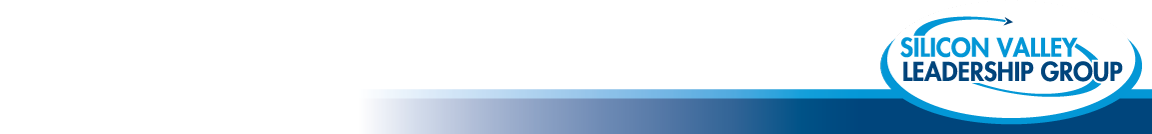